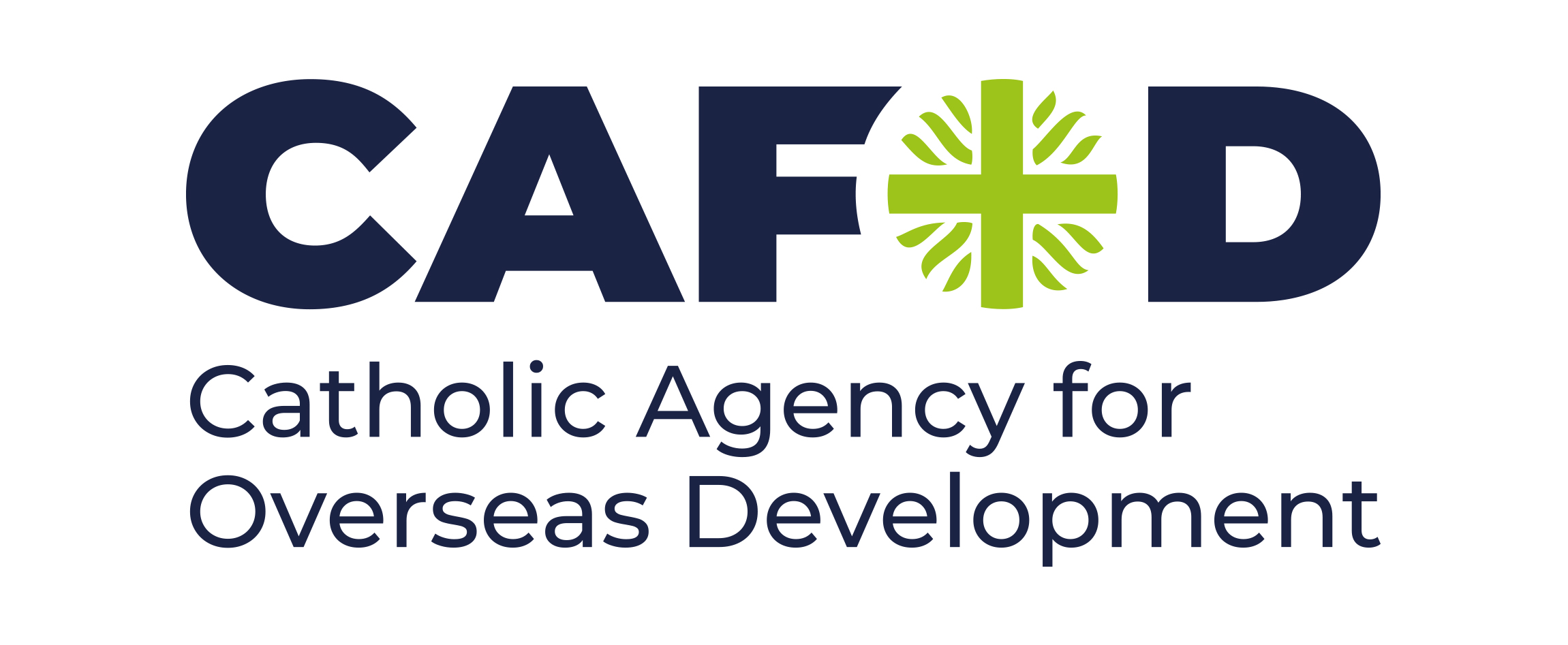 REVOLUTIONARY SERVICE
Challenge
_______________________________________

has taken on the Revolutionary service challenge. This has required commitment, courage, wisdom and teamwork. She/he has served others and worked for justice in our world through:

Living by example 
Volunteering 
Taking on parish responsibilities  
Prayer 
Fundraising 
Educating others 
Campaigning

 
Filled with the Holy Spirit and with the support of her/his parish community, this is the beginning of a great journey of serving others and making our world a fairer place.
 

Signed_______________________________________

Position_______________________________________
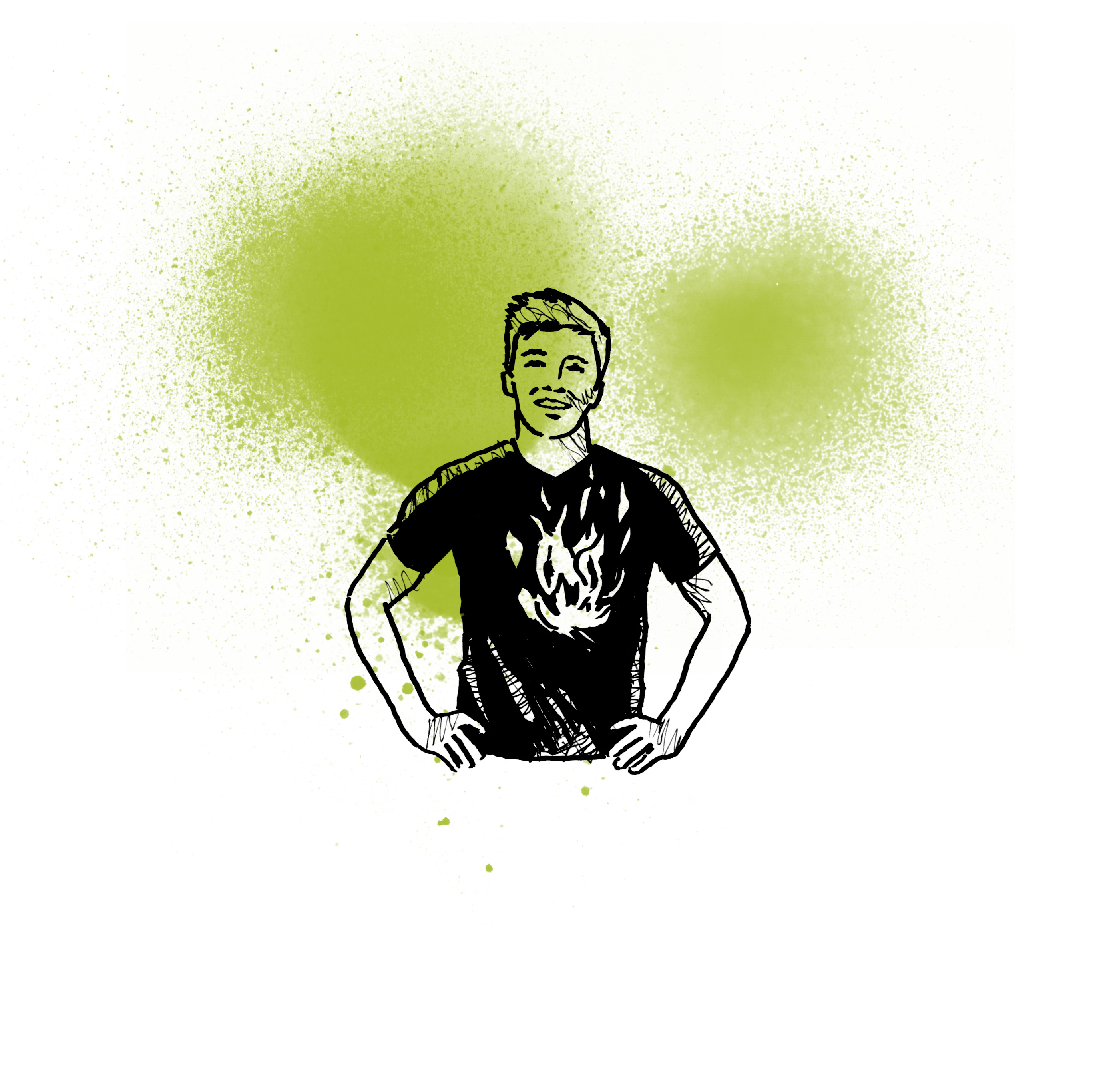 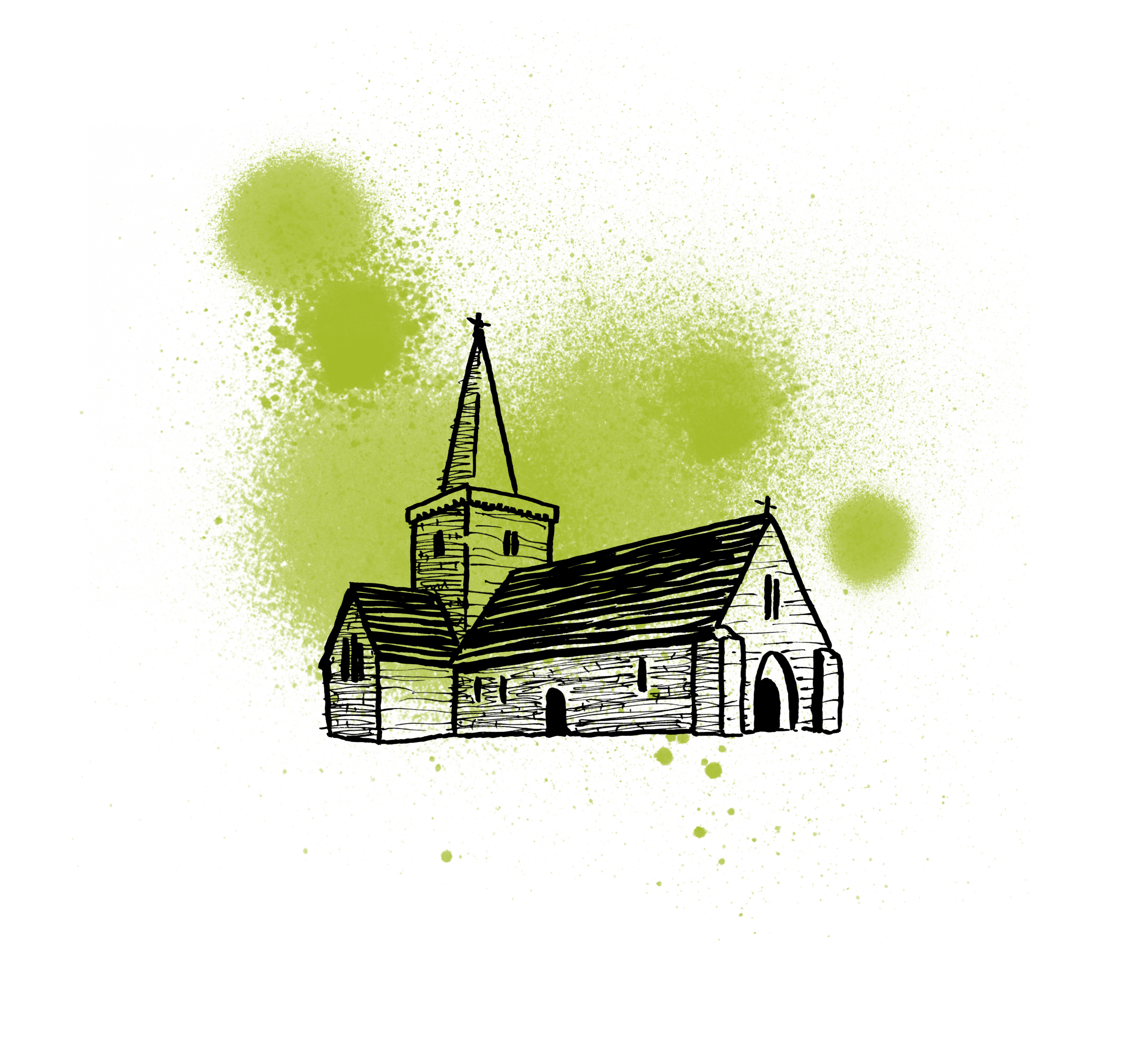 Living by example 
Volunteering 
Taking on parish responsibilities  
Prayer 
Fundraising 
Educating others 
Campaigning
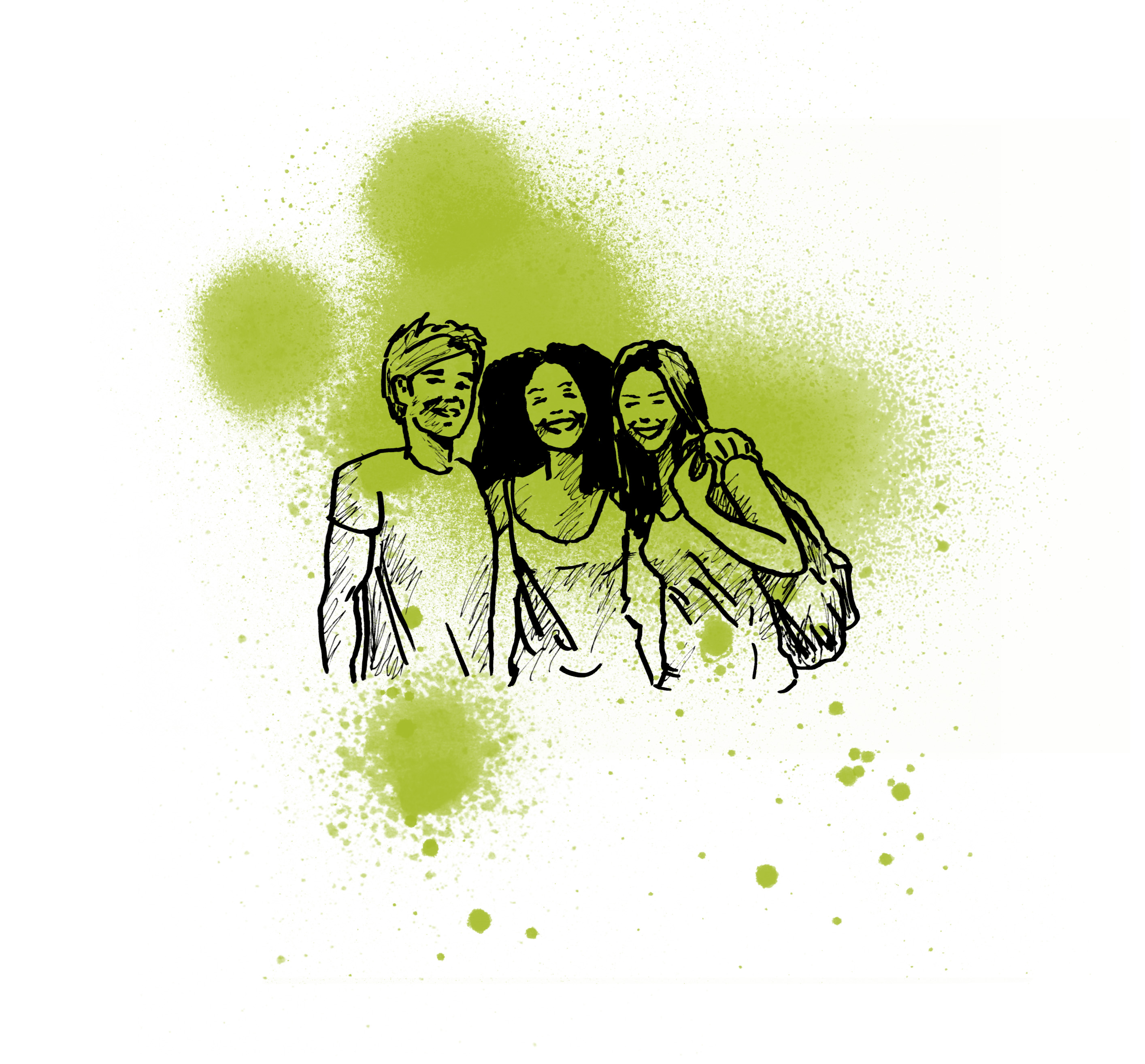 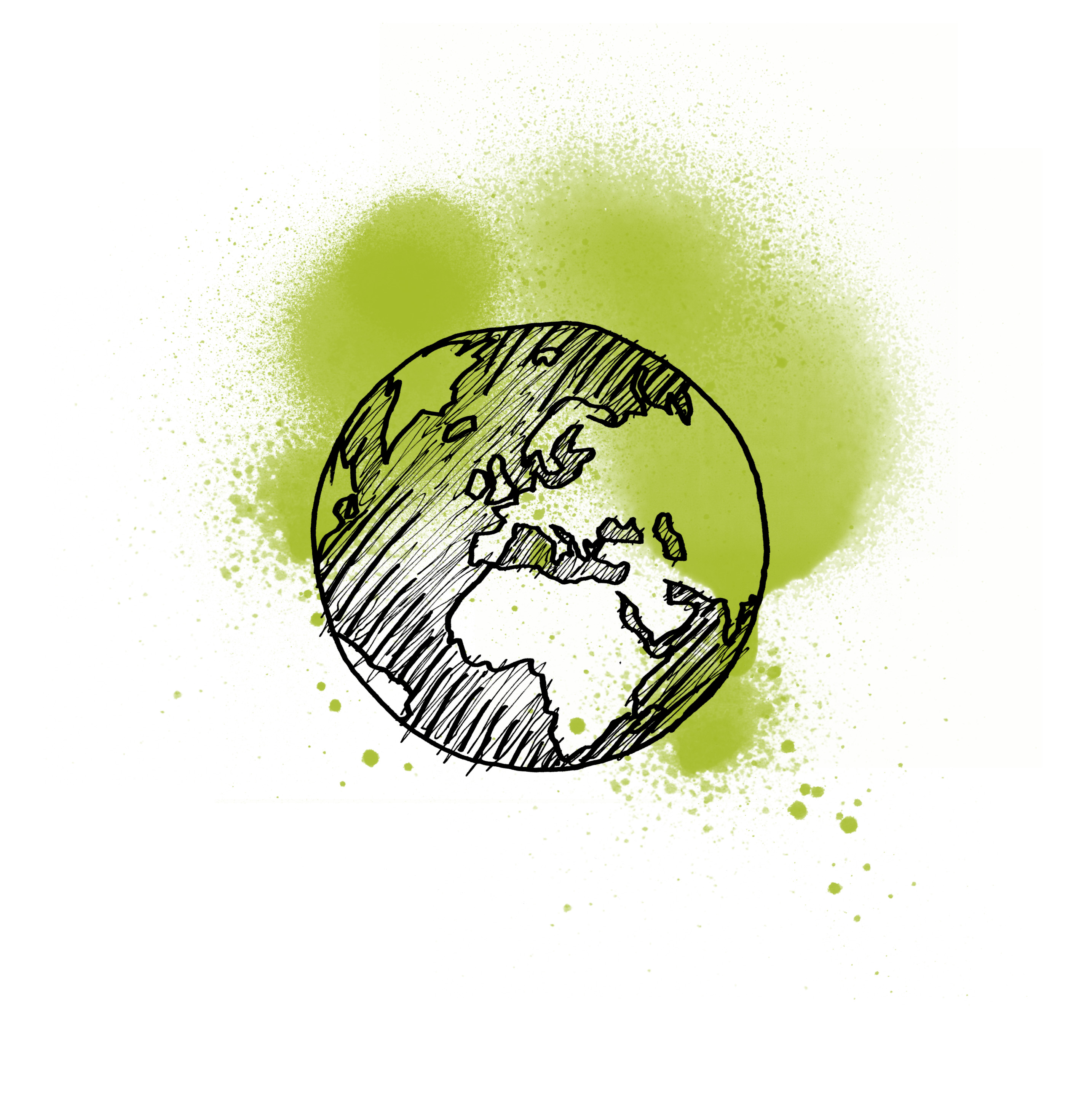 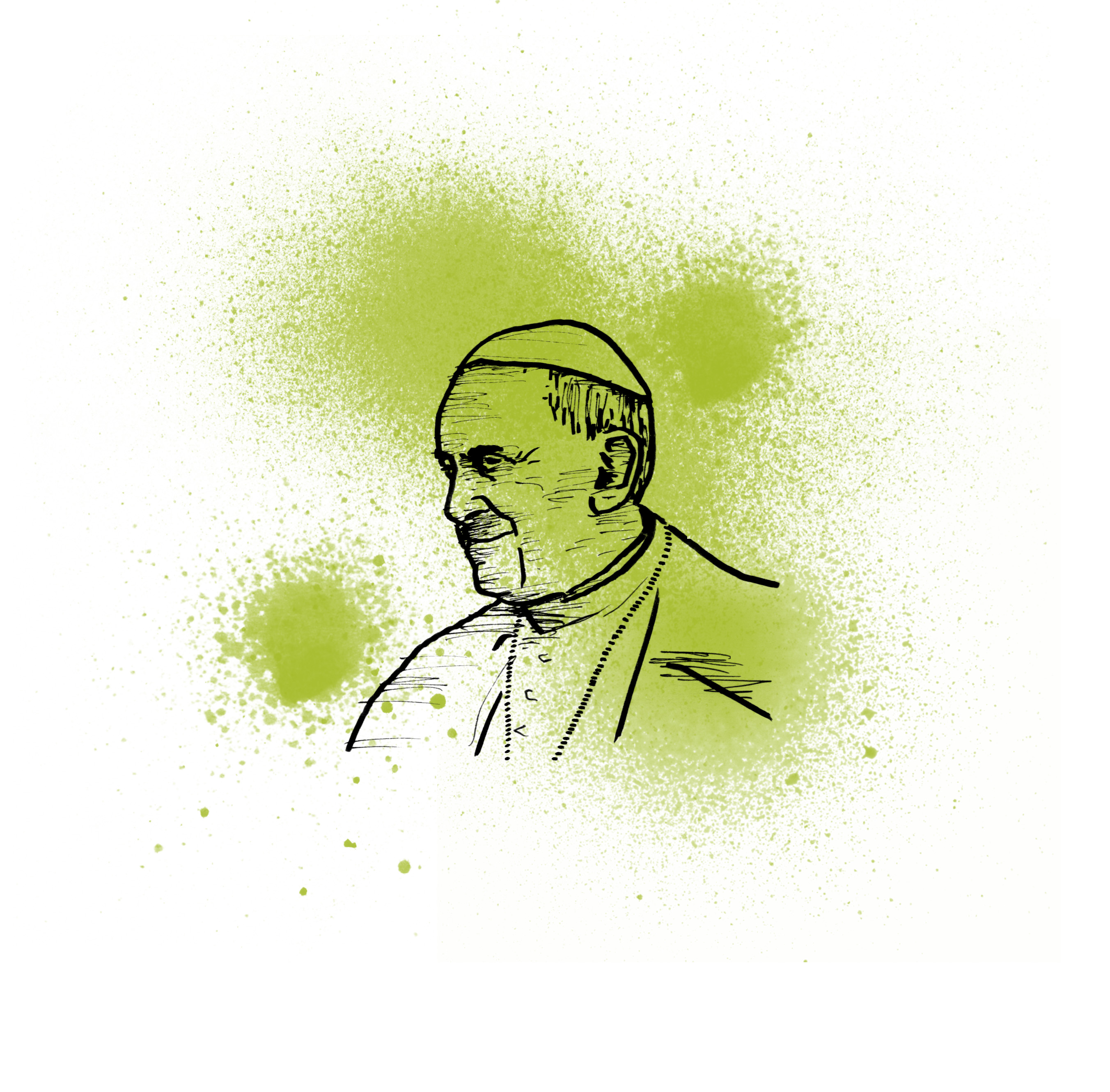 “Be revolutionaries, swim against the tide. 
Do not be afraid to go and to bring Christ into every area of life, to the fringes of society, even to those who seem farthest away.
The Church needs you, your enthusiasm, your creativity and the joy that is so characteristic of you!”

Pope Francis, World Youth Day, Rio, 2013